ОСНОВЫ ФИНАНСОВОЙ ГРАМОТНОСТИ
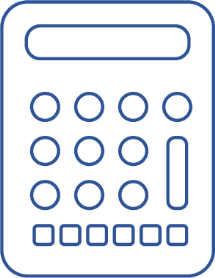 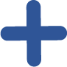 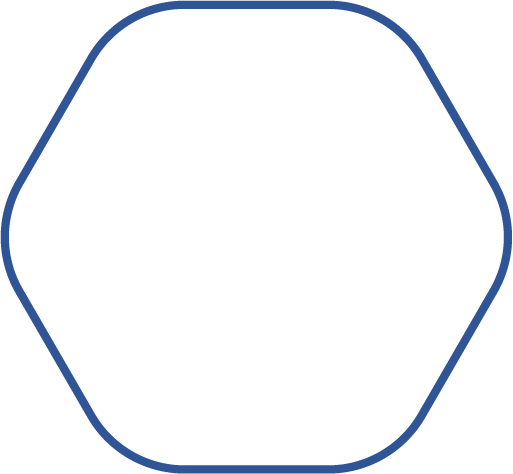 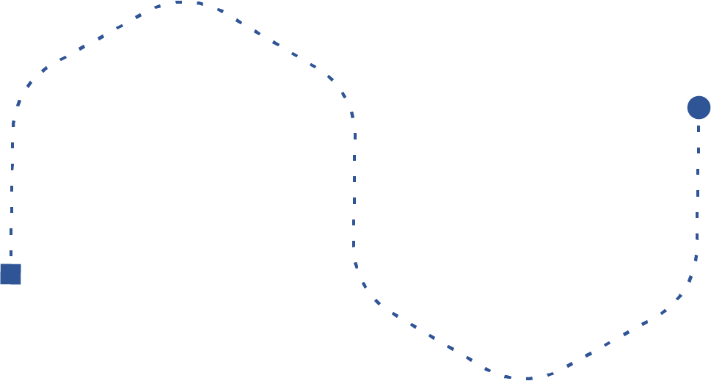 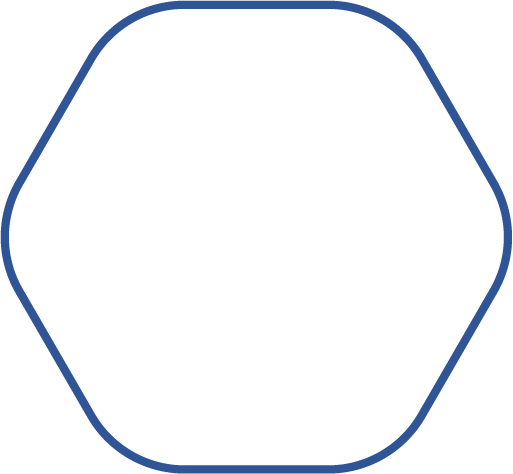 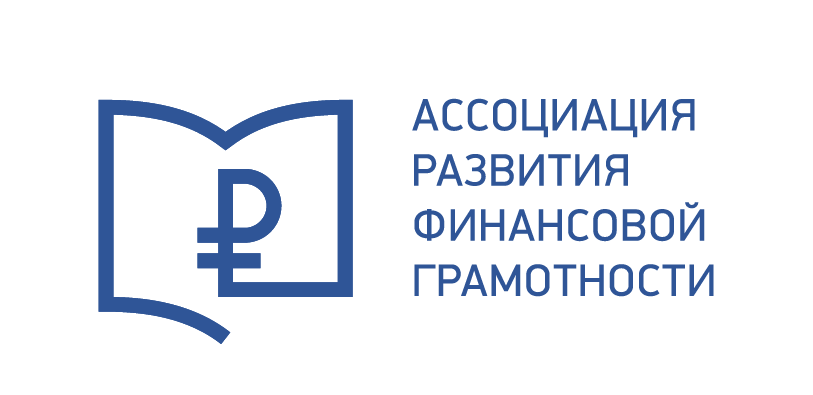 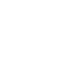 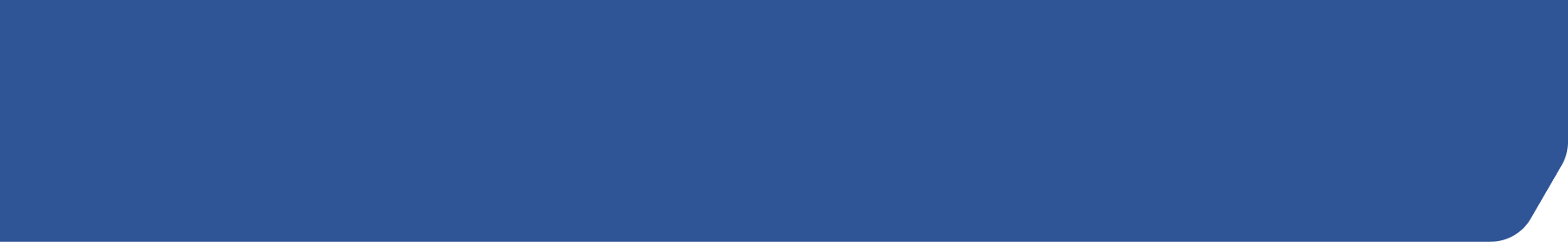 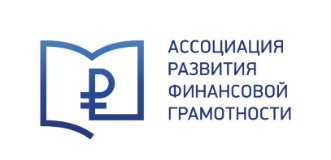 СОДЕРЖАНИЕ СЕМИНАРА
2
2
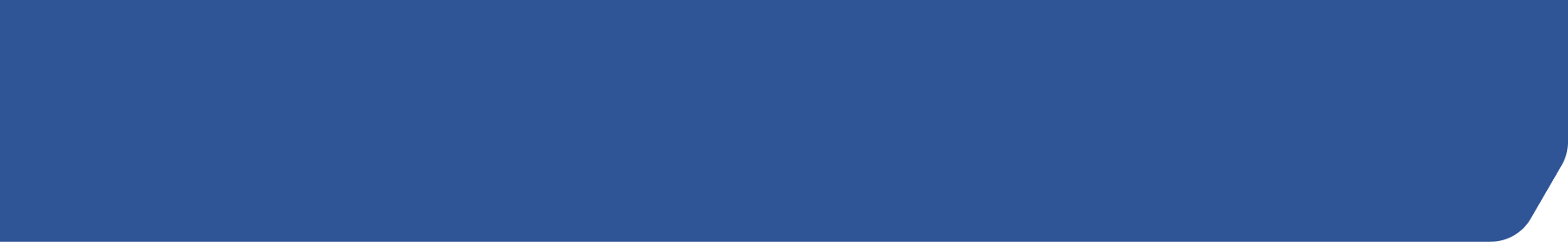 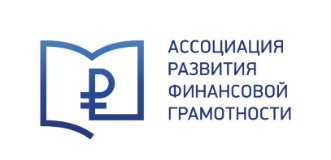 СПИКЕР
Ф. _________________
И. _________________
О. _________________

Тел.: ___________

E-mail: _____@_____.rshb.ru
Фото работника
Должность работника Банка.
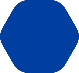 Краткая информация о профессиональной квалификации работника.
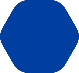 Электронная визитка сотрудника QR-код
Информация на слайде заполняется/ актуализируется спикером самостоятельно перед мероприятием
!
3
3
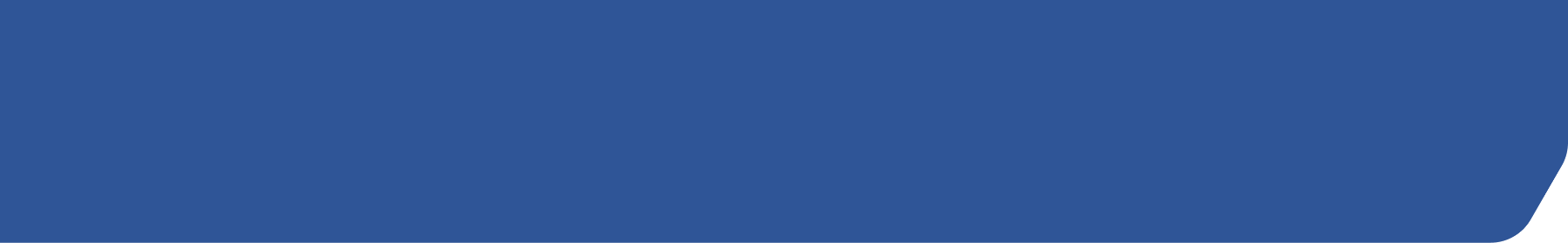 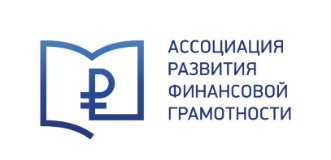 ЗАЧЕМ НУЖНА ФИНАНСОВАЯ ГРАМОТНОСТЬ
Финансовая грамотность — способность человека планировать бюджет, контролировать доходы и расходы, создавать и приумножать накопления.
Базовая финансовая грамотность помогает подготовиться к сложным жизненным обстоятельствам и дает преимущество. Научившись управлять деньгами, мы инвестируем, увеличиваем доход и создаем запасы, чтобы обеспечить личную безопасность в случае форс-мажоров.
4
4
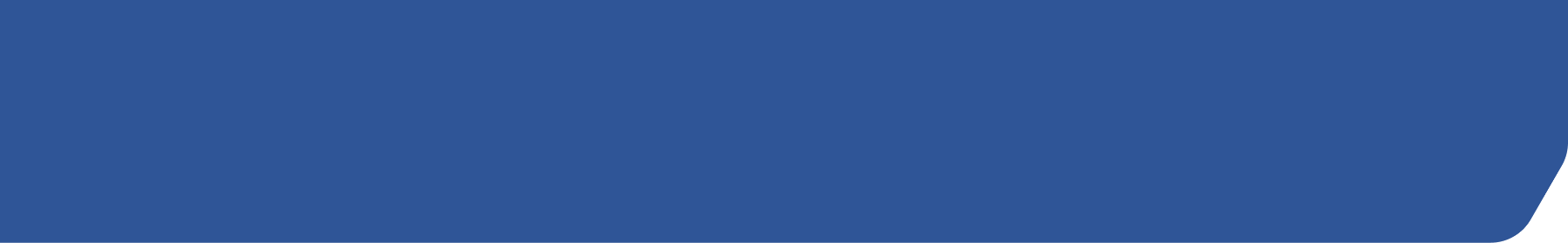 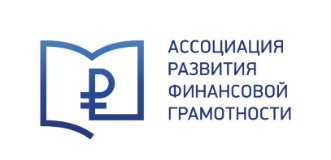 С ЧЕГО НАЧАТЬ ГРАМОТНОЕ УПРАВЛЕНИЕ СВОИМИ ФИНАНСАМИ?
расстановка приоритетов
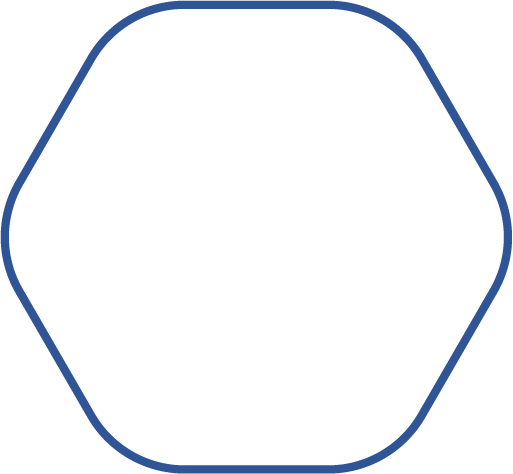 Личный финансовый план – это финансовый инструмент, который помогает планировать, анализировать и эффективно управлять денежными операциями
Также план позволит разработать финансовую стратегию достижения целей и запланировать свою жизнь на несколько лет вперед.
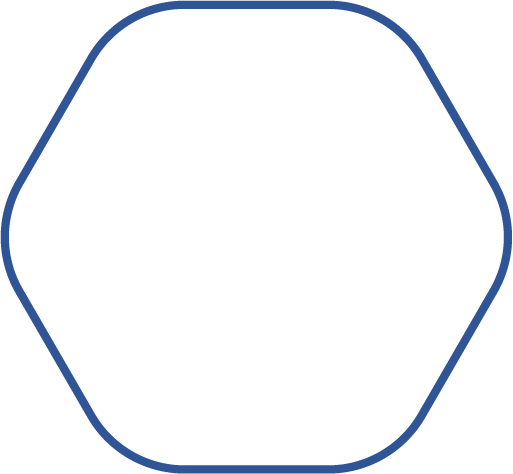 контроль рисков
дисциплина
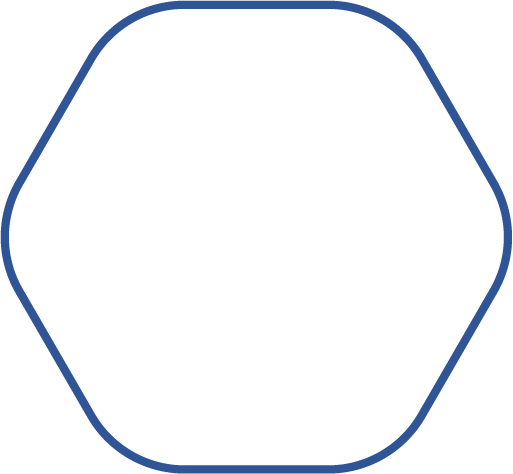 Алгоритм личного финансового планирования:
Поставить финансовые цели на месяц, 3 месяца, год, 5 лет, 10 лет.
Составить план бюджета на месяц, 3 месяца, в идеале на год.
Начать вести учет доходов и расходов, подобрав максимально удобный для себя способ ведения бюджета.
Оптимизировать расходы.
самоконтроль и борьба с соблазнами
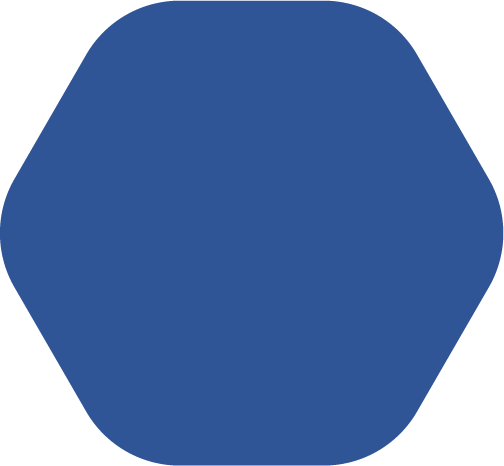 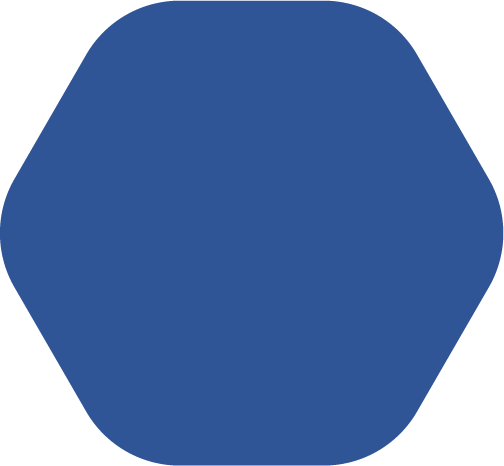 распределение потребностей по приоритетам
формирование финансовой подушки безопасности
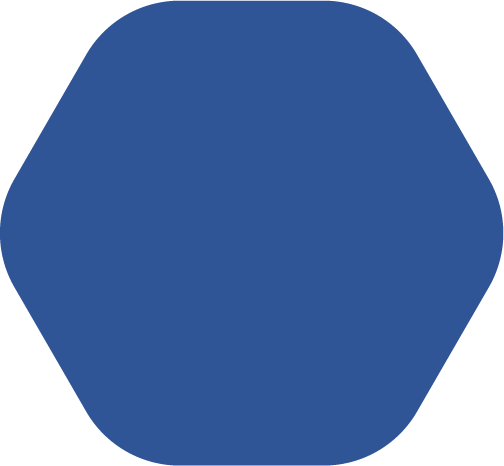 5
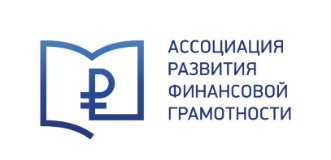 ПОСЛЕДОВАТЕЛЬНОСТЬ ШАГОВ ПО ЛИЧНОМУ ФИНАНСОВОМУ ПЛАНИРОВАНИЮ
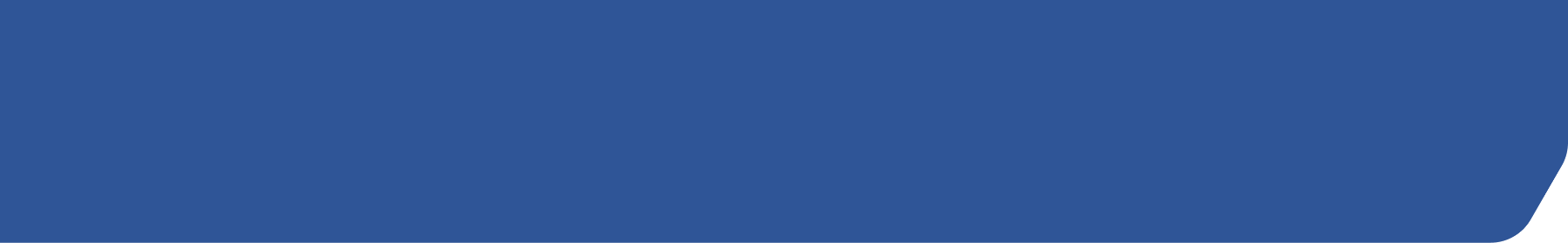 6
3
1
Анализируем способы пополнения бюджета (вычеты, льготы, пособия, выгоды от использования банковских карт).
Ставим финансовые цели.
Раз в полгода анализируем личный финансовой план и вносим в него поправки.
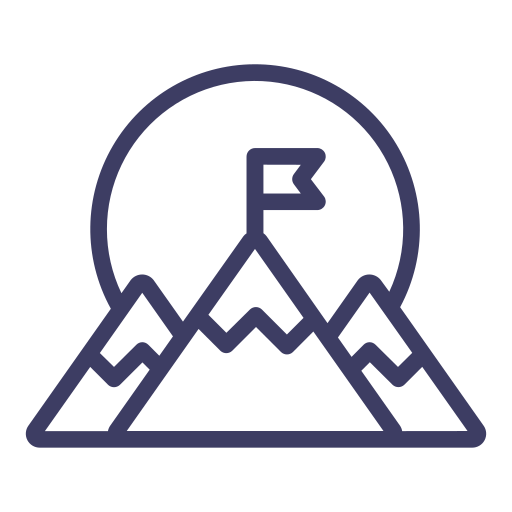 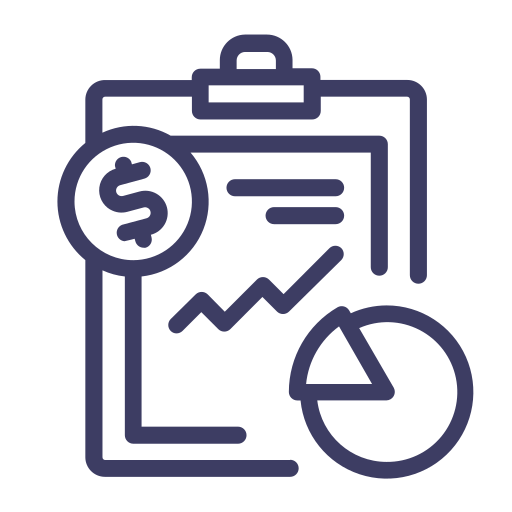 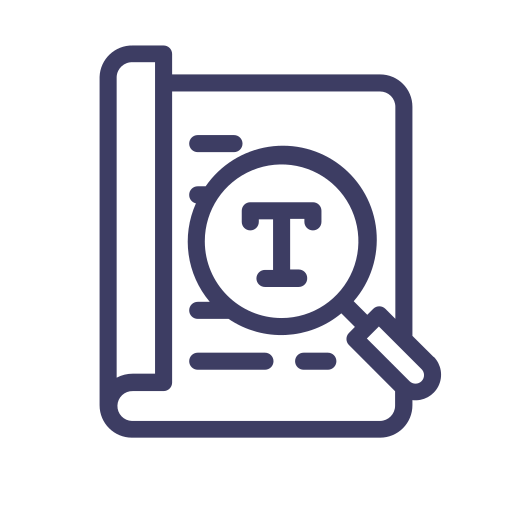 2
4
5
Формируем финансовый резерв и страховую защиту.
Эффективнее управляем деньгами.
Освобождаемся от кредитной нагрузки.
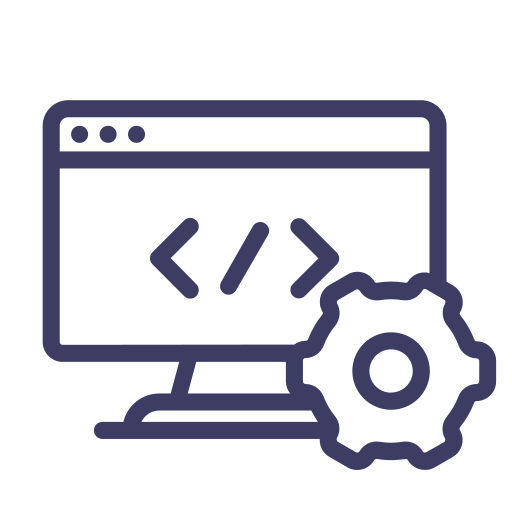 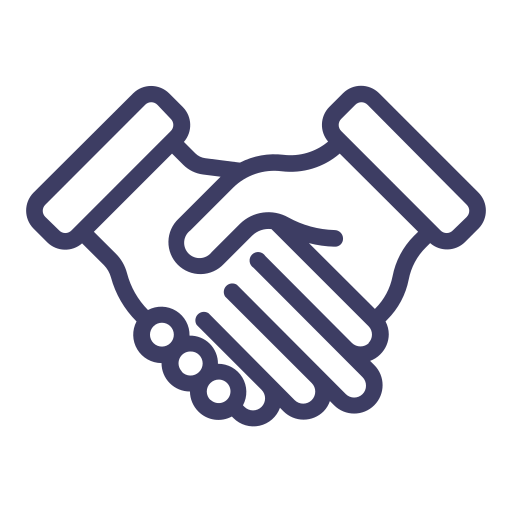 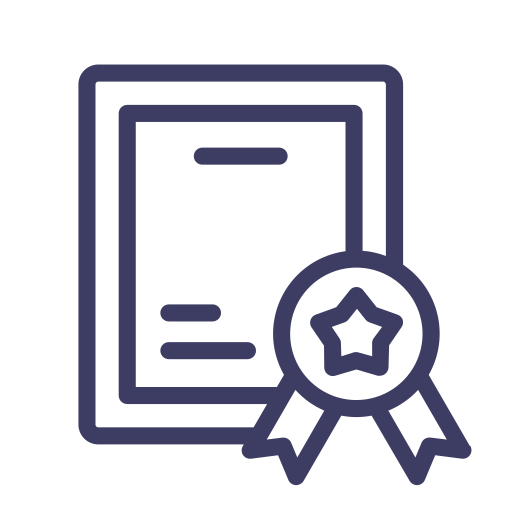 6
6
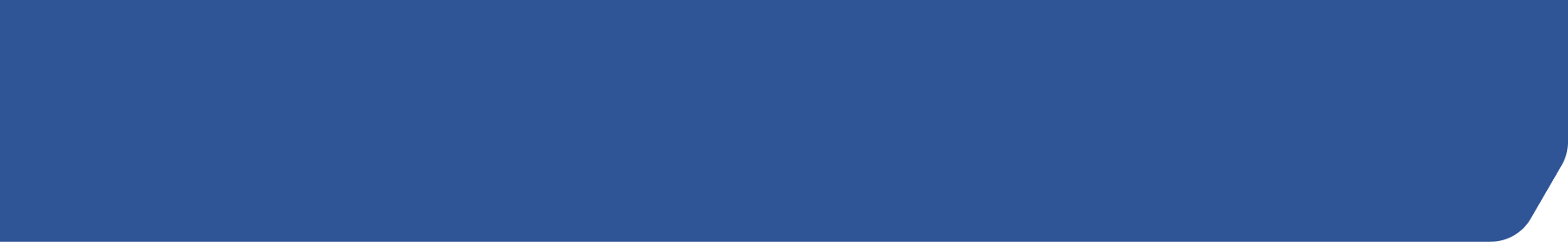 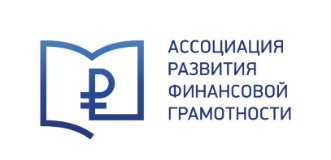 СТАВИМ ФИНАНСОВЫЕ ЦЕЛИ
Финансовая цель — это конечный результат, которого мы хотим достичь, выраженный в денежном эквиваленте.
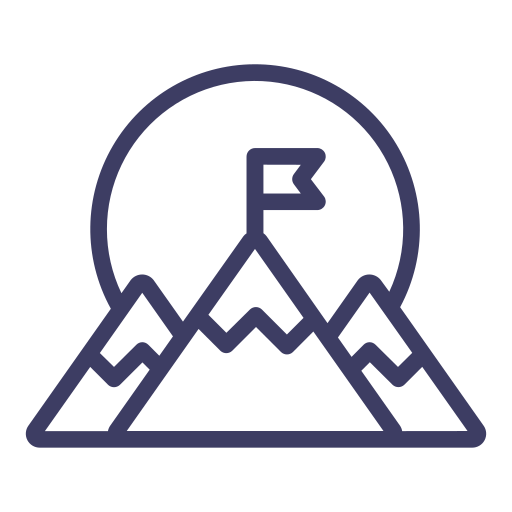 Вопросы для правильной постановки целей: 
Что я хочу, что это в «физическом» мире?
Сколько это стоит сейчас? В какой валюте?
Когда я хочу, чтобы это у меня было?
Есть ли периодичность накопления средств? Какая?
Сколько денег у меня уже есть для этой цели?
Общие цели семьи – жилье, автомобиль, отпуск.
Личные цели каждого –  обучение, имущество, личный пенсионный капитал.
7
7
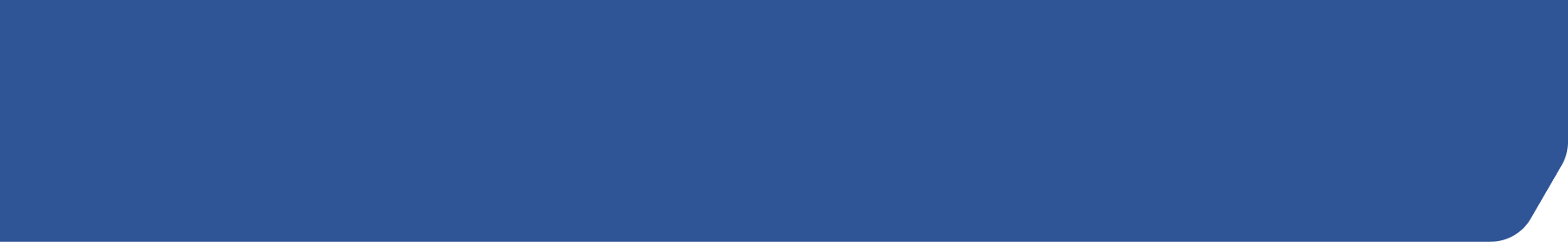 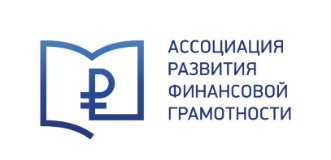 КОНТРОЛЬ ДОХОДОВ И РАСХОДОВ
Метод 5 конвертов 
Принцип следующий — при получении дохода Вы раскладываете деньги по разным конвертам, копилкам или счетам.
Учет расходов и доходов позволит увидеть, на что Вы тратите деньги, изменить структуру семейного бюджета, сделать прогноз будущего поведения различных статей бюджета и найти возможности эффективного управления.
8
8
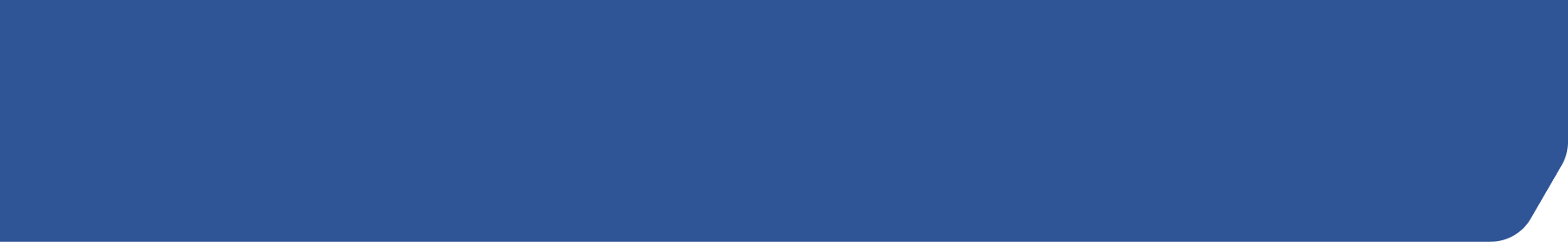 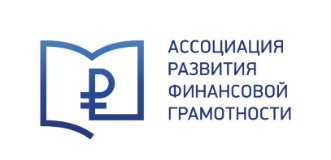 ЗАЩИТА ОТ РИСКОВ. СТРАХОВАНИЕ
Квартира
Страхование недвижимости
Финансовая подушка безопасности
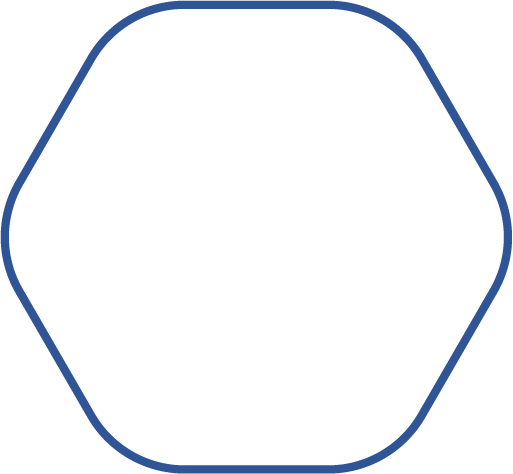 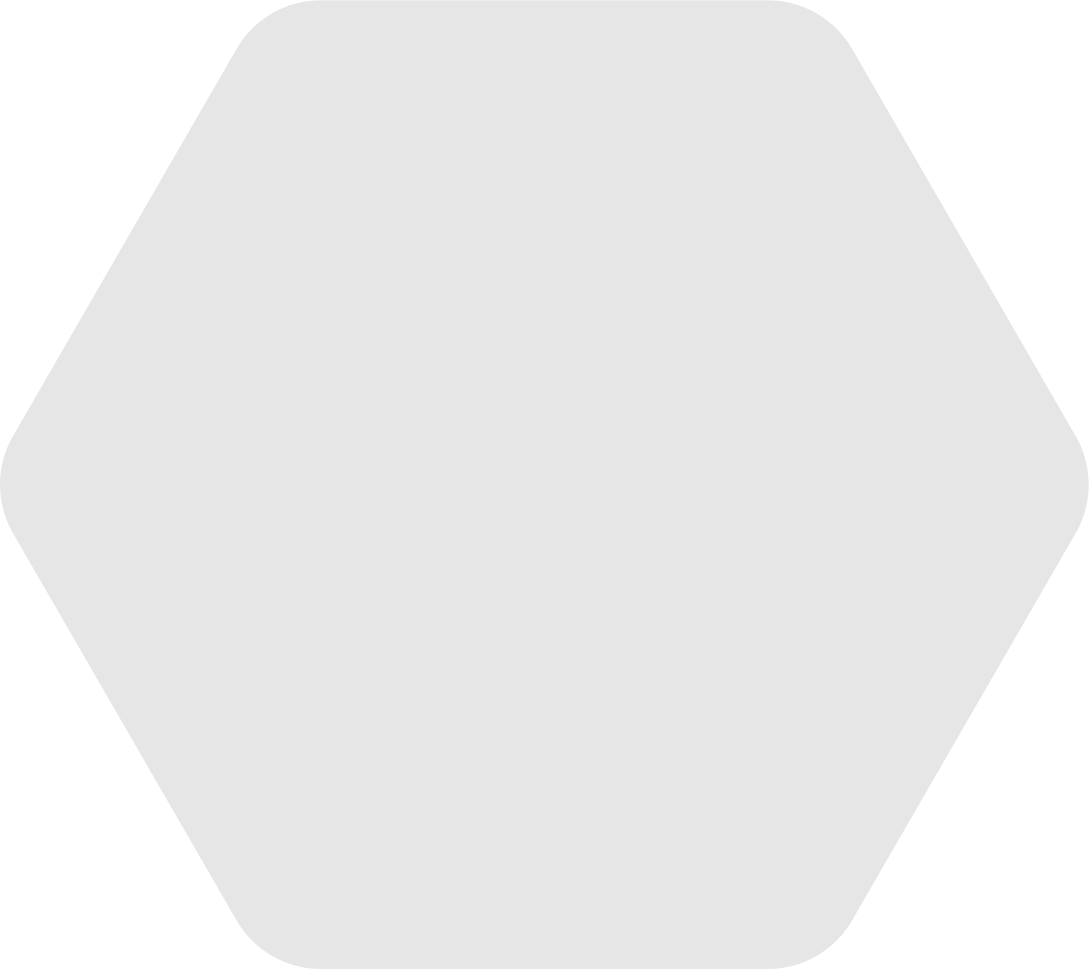 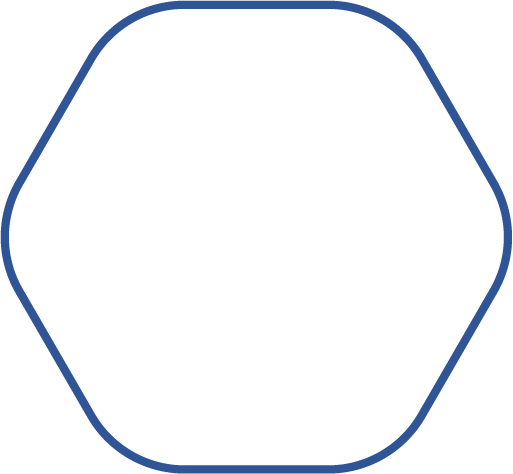 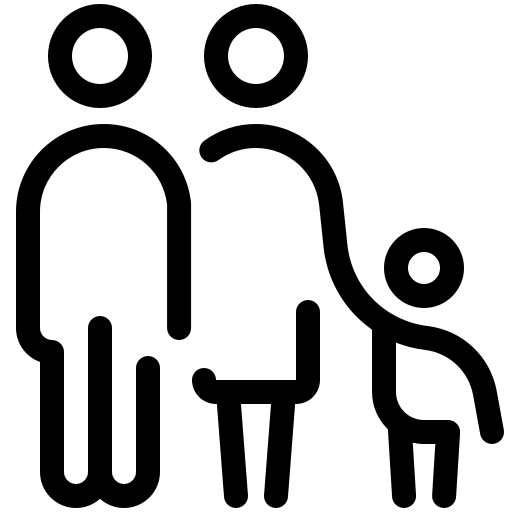 ДМС
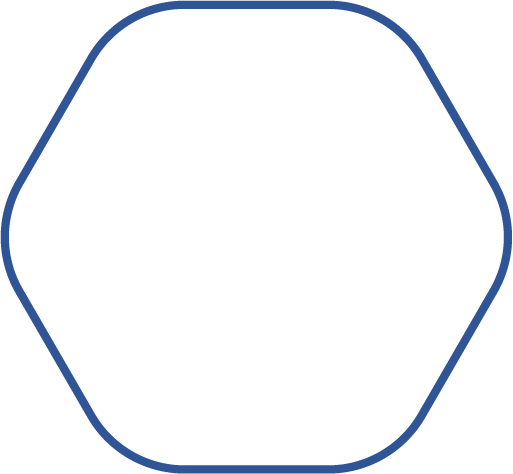 Ипотека
Страхование 
заемщика
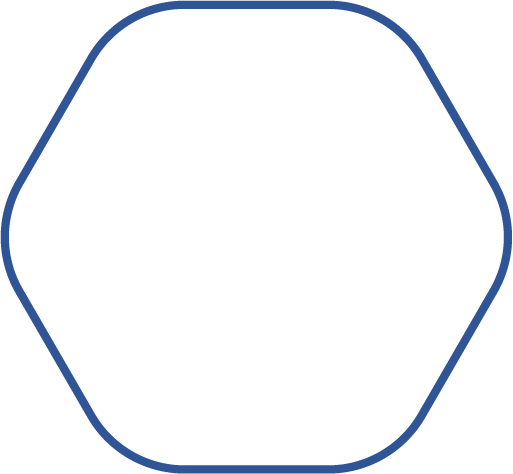 Автомобиль
КАСКО, ОСАГО 
и ДСАГО
Страхование 
жизни
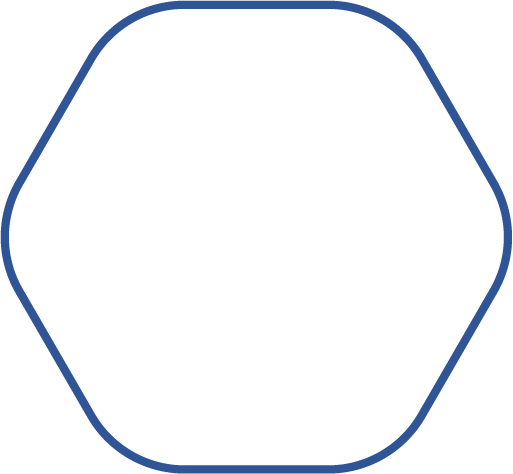 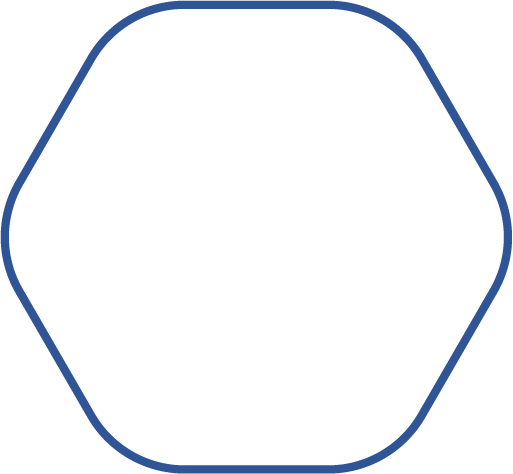 9
9
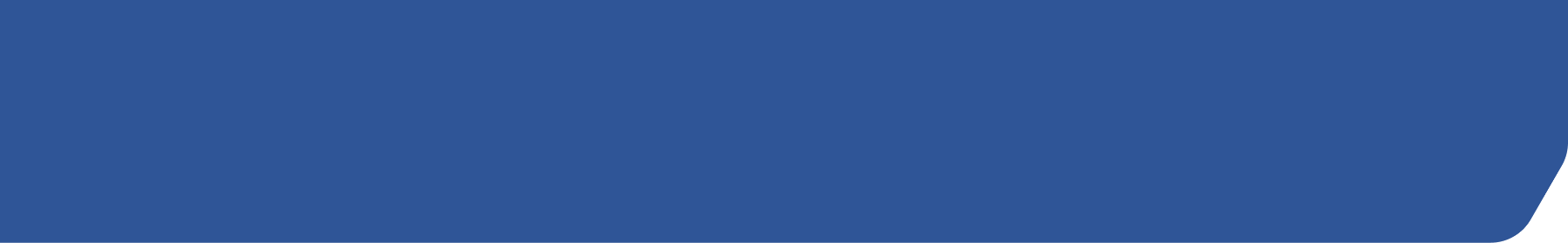 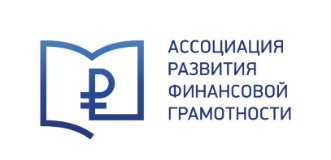 ФИНАНСОВАЯ ПОДУШКА БЕЗОПАСНОСТИ
Это некоторый запас денег, который помогает пережить временные финансовые трудности или смягчить их последствия.
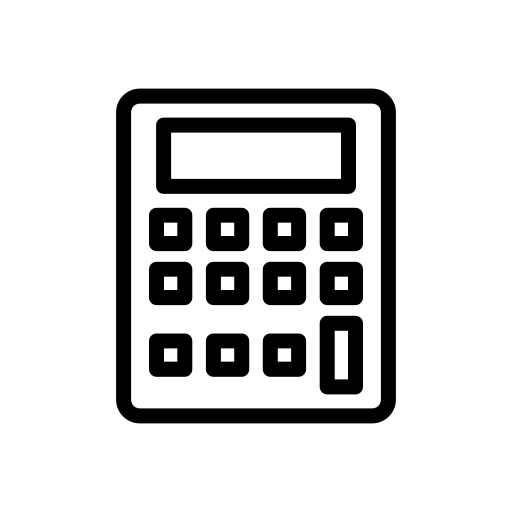 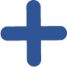 Важно при этом не снижать уровень жизни и не залезать в долги.
Эти деньги НЕ расходуются на обычные нужды семьи.
Деньги используются в случае, если в семье происходят кризисные события, например:
непредвиденные расходы на ремонт авто или дома;
болезнь или травма;
помощь близким родственникам в беде и др.
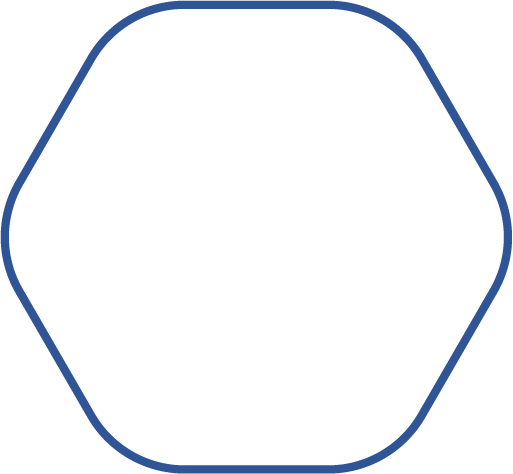 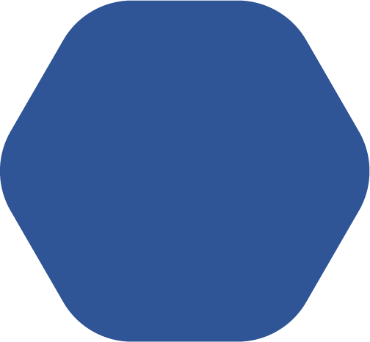 10
10
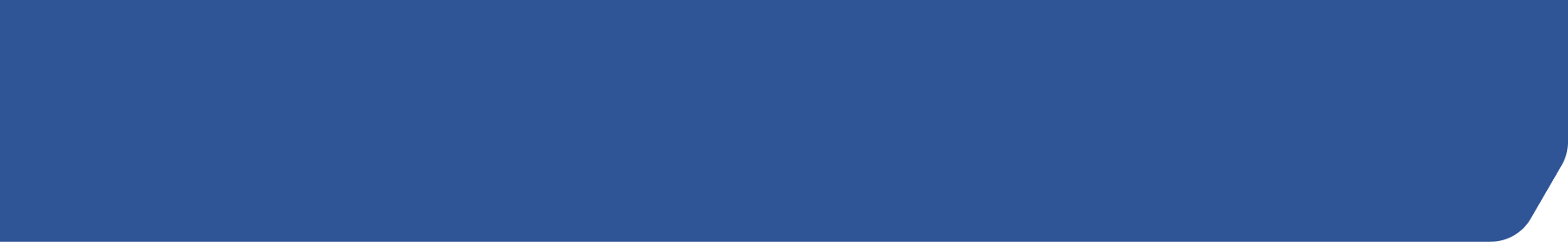 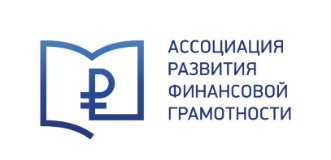 ФИНАНСОВО ГРАМОТНЫЙ ЧЕЛОВЕК
5 главных навыков финансово грамотных людей:

Планирование и учет финансов. Финансово грамотный человек ведёт учёт собственных доходови расходов.  
Правильное отношение к финансам. Вы управляете деньгами, а не они вами.
Использование дополнительных источников дохода. Используем возможности для формирования пассивного дохода.
Взаимодействие с надежными финансовыми организациями. В банке Клиенту предоставляется комплекс продуктов и услуг, благодаря которому он решает все свои финансовые потребности, в том числе по эффективному размещению средств.
Грамотное инвестирование капитала. Диверсификация — вложение финансов в различные инвестиционные инструменты.
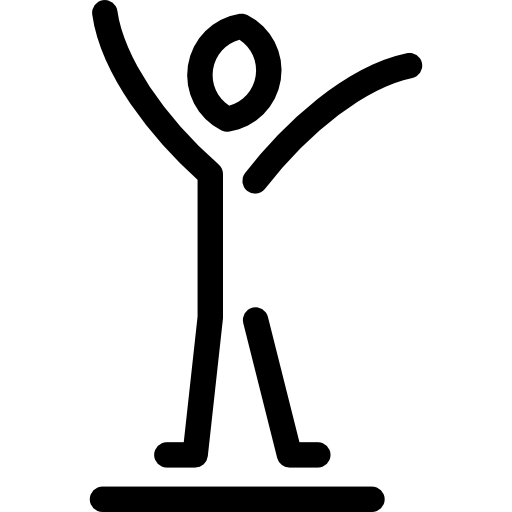 11
11
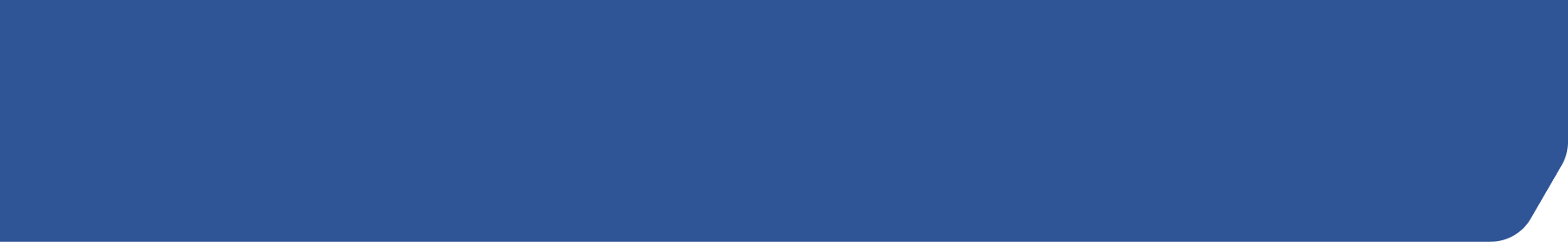 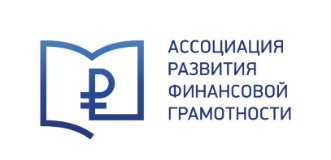 ПЛАНИРОВАНИЕ И УЧЕТ ФИНАНСОВ
Инструменты ведения учета доходов и расходов: 
Таблицы (блокнот, MS Excel).
Онлайн-программы для ведения бюджета.
Принципы ведения учета доходов и расходов: 
Ведем бюджет ежедневно.
Анализируем статьи доходов и расходов.
Соотносим с поставленными финансовыми целями.
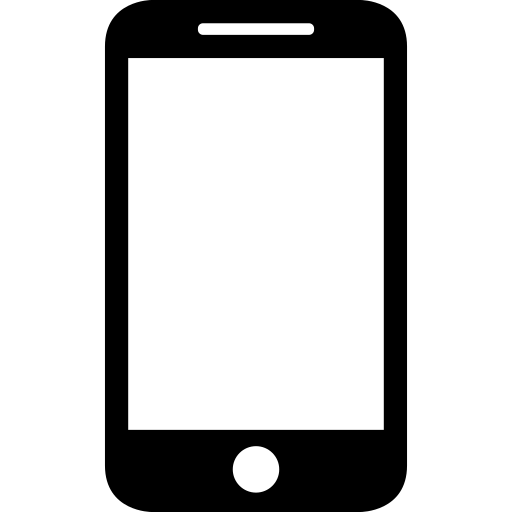 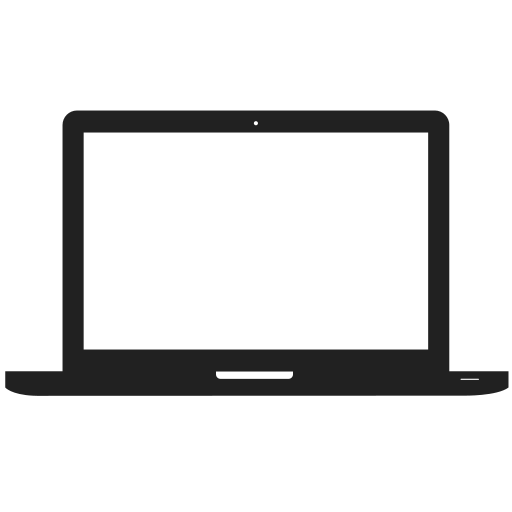 Деньги ОК
Дзен-мани
Тяжеловато
Домашняя бухгалтерия
Дребеденьги: учёт расходов
Финансовая независимость
12
12
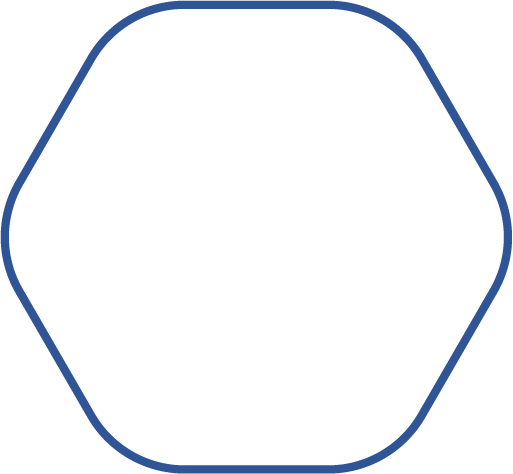 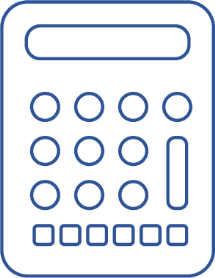 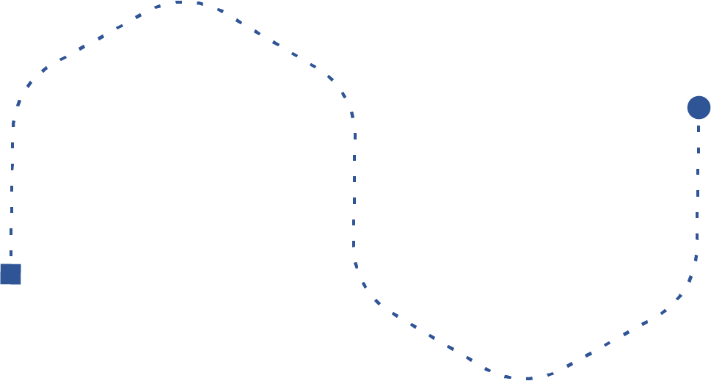 ЦИФРОВАЯ ГРАМОТНОСТЬ
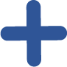 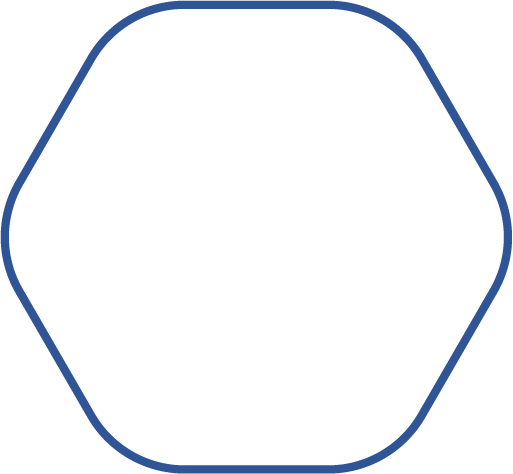 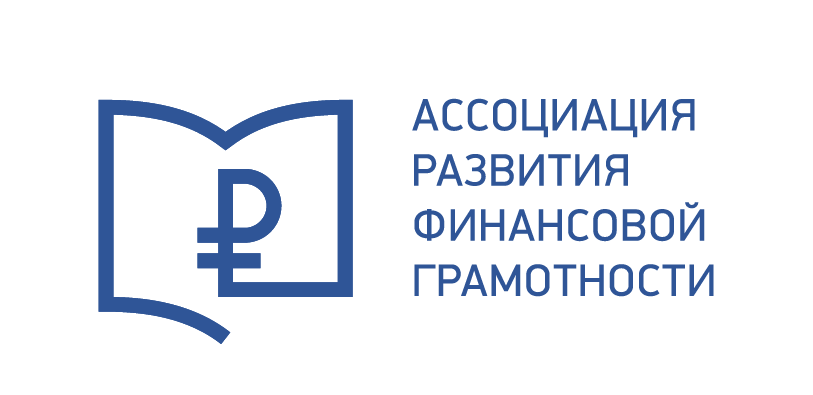 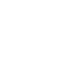 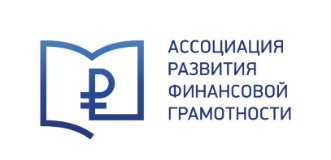 ЦИФРОВАЯ ГРАМОТНОСТЬ. КАКИЕ ВИДЫ ФИНАНСОВЫХ УСЛУГ МОЖНО ПОЛУЧИТЬ В ИНТЕРНЕТЕ?
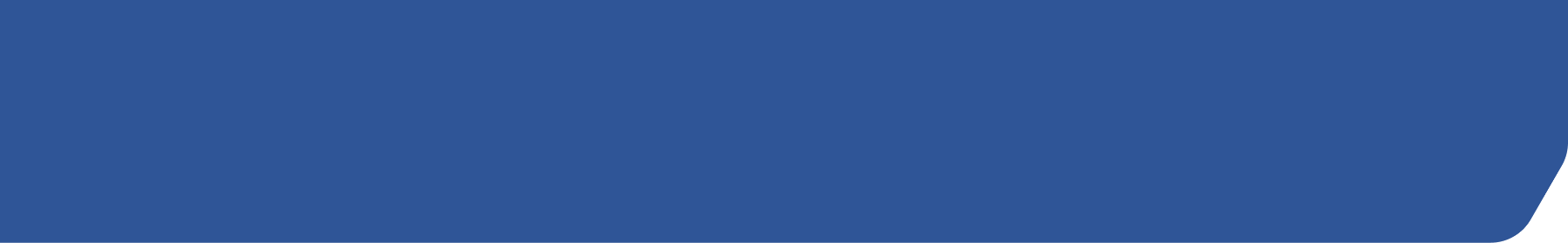 Цифровая грамотность — это набор знаний и умений, которые необходимы для безопасного и эффективного использования цифровых инструментов и технологий, а также ресурсов интернета.
Цифровая грамотность предполагает использование цифровых новшеств в бытовой и профессиональной деятельности.
Финансовые услуги,предоставляемые через Интернет: 
Банковские услуги (интернет-банкинг).
Государственные услуги.
Услуги страхования.
Налогообложение (получение информации о налогах и сборах, оплата налогов, передача данных).
Способы, которыми банк предоставляет услуги онлайн:
Интернет-банк, получение доступа к существующим продуктам посредством любого интернет-браузера.
Обслуживание клиентов посредством установленных терминалов и банкоматов.
Мобильный банк, получение доступа к банковским операциям посредством Вашего смартфона.
14
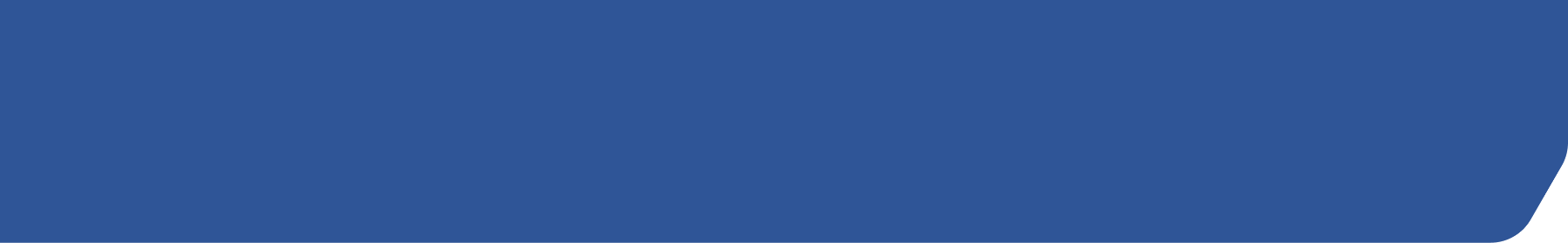 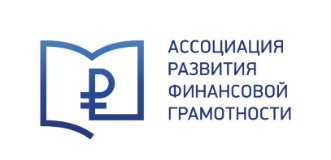 КАК БЕЗОПАСНО ОСУЩЕСТВЛЯТЬ ПЕРЕВОДЫ
Получение денежных средств:
Чтобы получить от другого человека перевод на карту, достаточно сообщить номер с лицевой стороны карты, либо номер телефона, «привязанный» к карте. 
Самый надежный способ получать деньги — межбанковскими переводами средств со счета на счет.
Отправление денежных средств:
Необходимо ввести номер карты получателя (или номер телефона, если подключена Система быстрых платежей).
Укажите сумму перевода.
Подтвердить перевод одноразовым СМС-кодом, присылаемым на телефон, к номеру которого «привязан» счет карты. Внимательно читайте приходящие СМС с кодом, совпадает ли Ваш запрос с информацией в СМС.
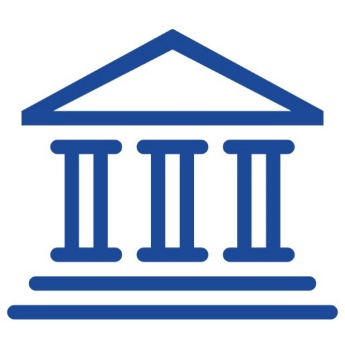 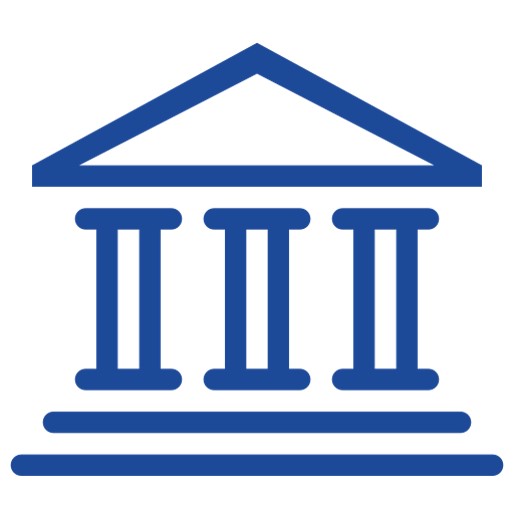 Убедитесь, что перевод выполнен.
Сохраните чек или снимок экрана.
15
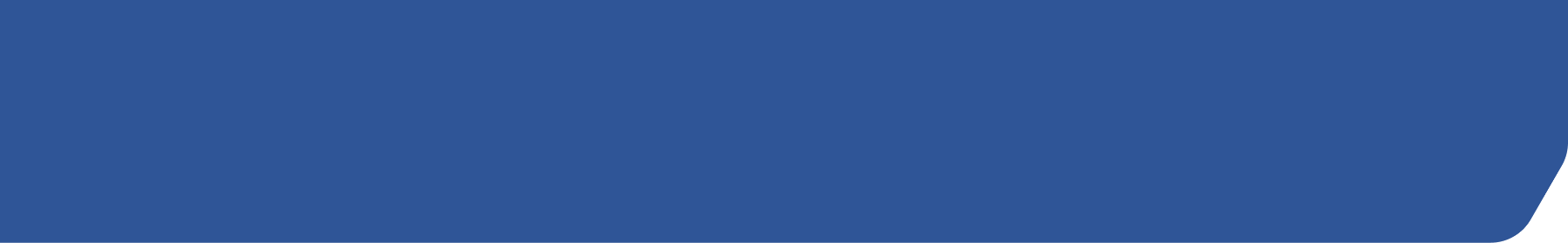 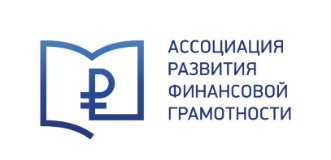 ИНТЕРНЕТ-БАНКИНГ: КАК ПОСЕТИТЬ БАНК, НЕ ВЫХОДЯ ИЗ ДОМА?
Можно оплатить:
Мобильная связь.
ЖКХ и домашний телефон.
Образование.
Электронные товары и развлечения.
Банковские услуги.
Интернет и ТВ.
ГИБДД, налоги, пошлины, бюджетные платежи.
Благотворительные фонды, социальные и общественные организации.
Товары и услуги.
Правила безопасности для онлайн-банкинга и мобильного банкинга:
Пользуйтесь двухфакторной аутентификацией при входе в «Мобильный банк»/«Интернет-банк» (логин-пароль, ПИН-код, код в СМС).
Регулярно меняйте и придумывайте сложные пароли для входа
Проверяйте приложения на предмет возможного заражения вредоносными программами.
Скачивайте мобильные приложения только в официальных магазинах.
Установите дневные лимиты на расходы.
Не входите в мобильное приложение через общедоступные сети Wi-Fi.
91%
россиян пользуется онлайн-сервисами банков.
16
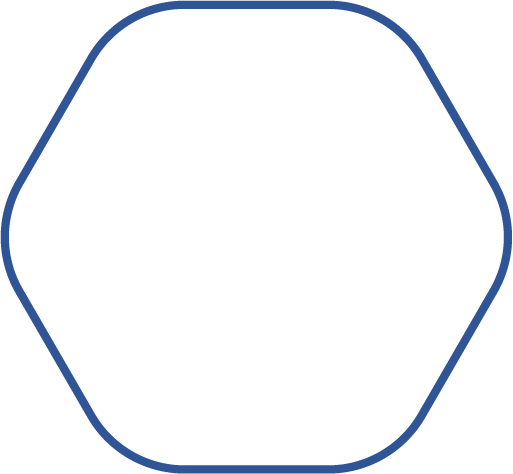 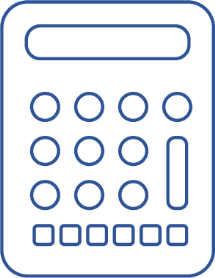 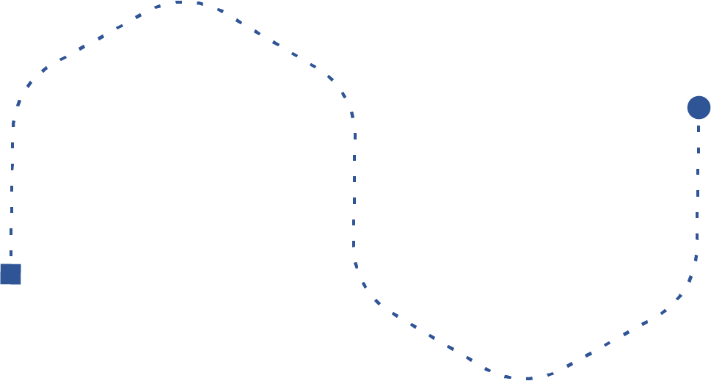 ЗАЩИТА ОТ ФИНАНСОВОГО МОШЕННИЧЕСТВА
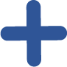 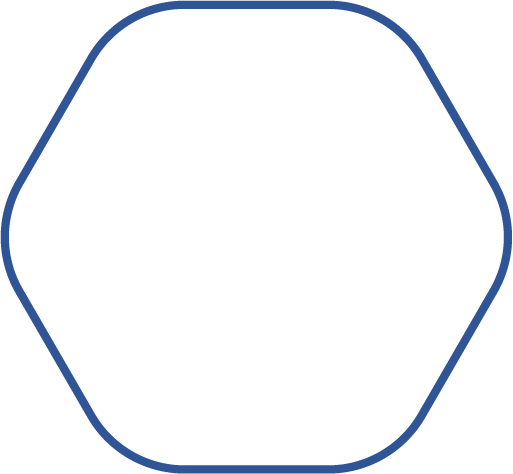 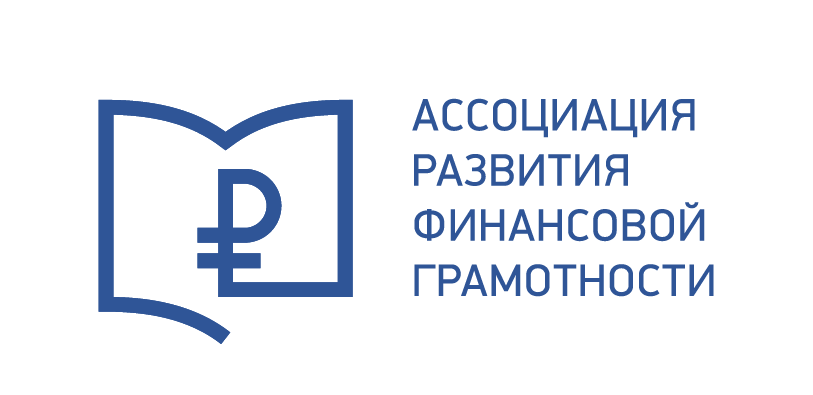 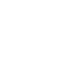 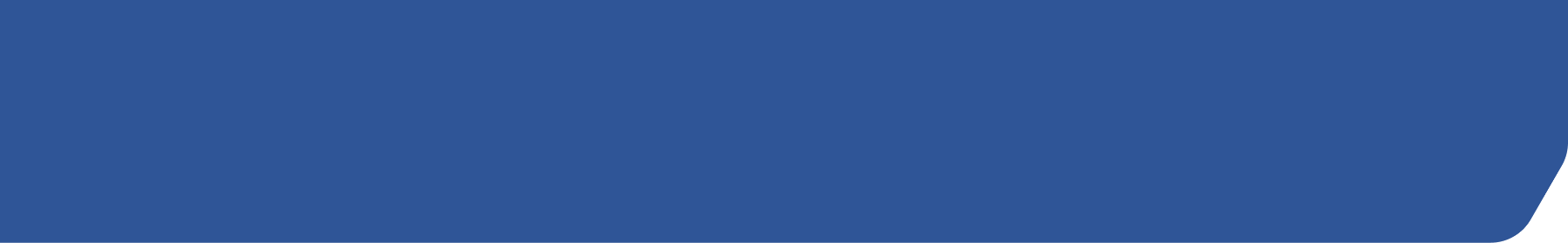 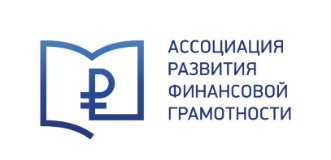 РАСПРОСТРАНЕННЫЕ СПОСОБЫ МОШЕННИЧЕСТВА
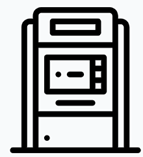 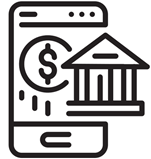 18
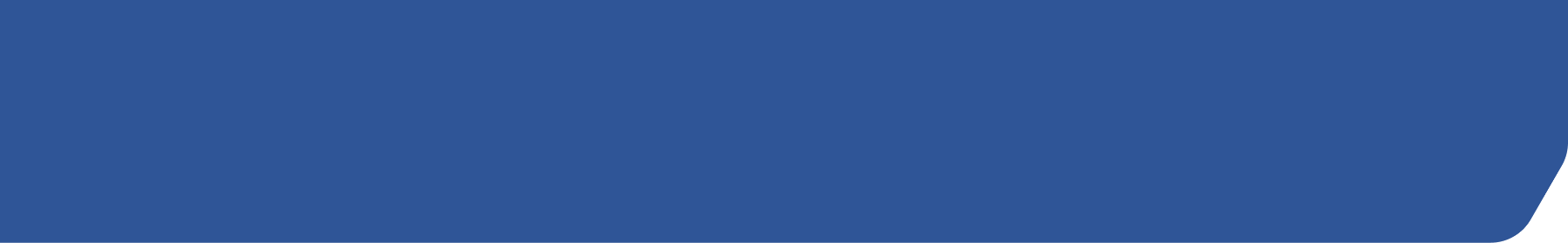 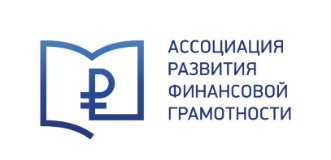 КУДА ОБРАТИТЬСЯ,
ЕСЛИ ПРОПАЛИ ДЕНЬГИ
В полицию
В банк
Кража денег — это уголовное преступлениеи им должна заниматься полиция
Оставьте заявление о действиях мошенников: 
по телефону горячей линии МВД 8-800-222-74-47.
на сайте МВД https://мвд.рф 
в отделении полиции по месту жительства.
Когда дежурный в отделении полиции примет заявление, он обязан выдать вам талон-уведомление. Это означает, что заявление принято.
Важно действовать быстро:
Позвоните в банк, сообщите о проблеме и заблокируйте карту.
Запросите подробную выписку со счёта, где будет указано, куда переведены деньги.
Напишите заявление в отделении банка о несогласии с операцией по списанию средств.
Банк рассмотрит обращение и направит ответ.
Если был обман с товаром или услугой:
Обратитесь в банк с заявлением об оспаривании платежа. К заявлению приложите доказательства, что не получили оплаченный товар или услугу — чеки, скриншоты переписки, фото, распечатки звонков. Платёжная система рассмотрит запрос — если он будет удовлетворён, деньги вернутся на карту.
Если потеряли телефон:
Позвоните в банк и заблокируйте карты
Через мобильного оператора заблокируйте сим-карты.
Замените сим-карту и затем через банк замените привязанный к карте номер.
19
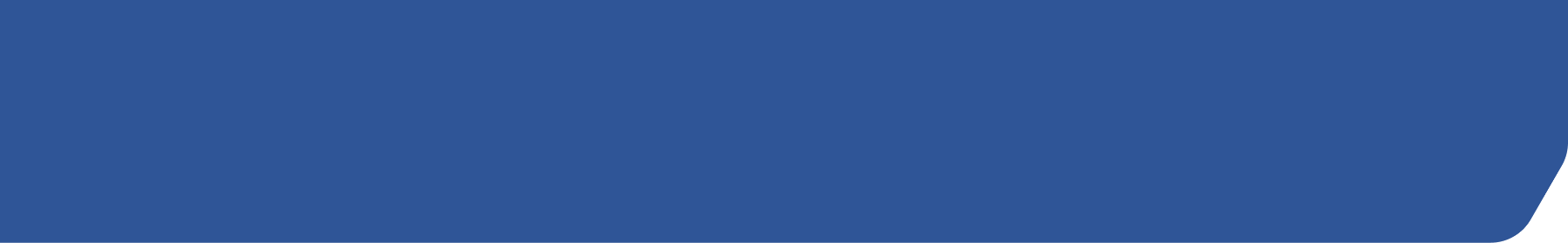 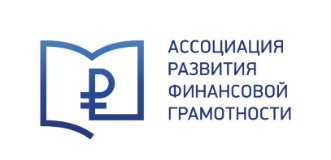 МЕРЫ ПРЕДОТВРАЩЕНИЯ ФИНАНСОВОГО МОШЕННИЧЕСТВА
Не сообщать паспортные данные и финансовые сведения: данные карты и ее владельца, трехзначный код с обратной стороны карты или смс-код.

Не публиковать данные карты и ее владельца в социальных сетях, на форумах и каких-либо сайтах в Интернете.
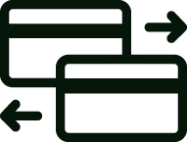 Хранить пин-код отдельно от карты, не писать пин-код на карте, не сообщать пин-код другим лицам, не вводить пин-код при работе в сети Интернет.

При проведении операции с вводом пин-кода прикрывать клавиатуру свободной рукой.
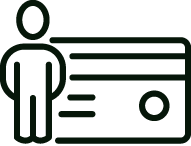 20
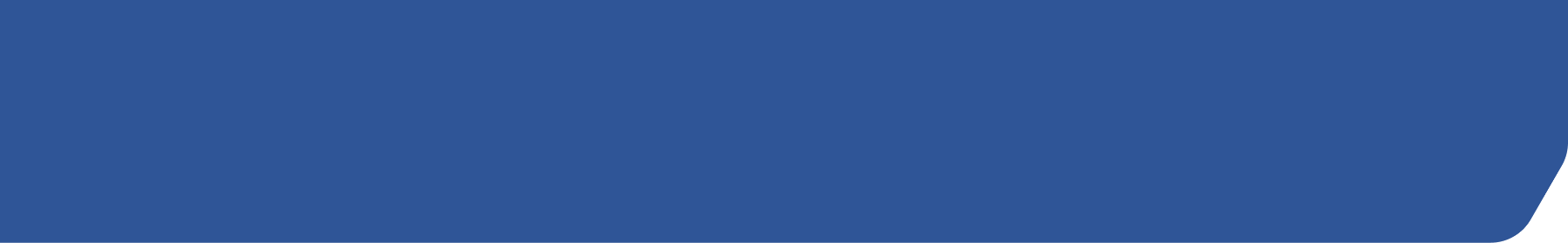 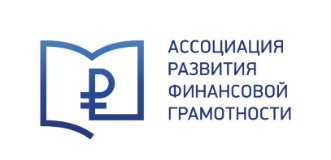 МЕРЫ ПРЕДОТВРАЩЕНИЯ ФИНАНСОВОГО МОШЕННИЧЕСТВА
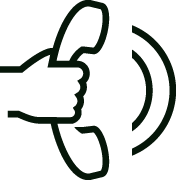 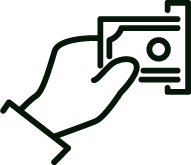 Если с неизвестного номера звонят из банка или ведомства с сомнительным предложением (оформление кредита или подозрительная операция от вашего имени, и тому подобное) или по телефону запугивают и требуют быстрых действий с финансами, положить трубку.

Самостоятельно позвонить в банк по номеру телефона, указанному на обратной стороне карты или на официальном сайте.
Никогда не вводить личные и финансовые данные на сомнительных сайтах и не переходить по ссылкам из подозрительных писем, которые предлагают, например, получить какую-либо выплату и тому подобное. 

Официальные сайты финансовых организаций в поисковых системах помечены цветным кружком с галочкой.
21
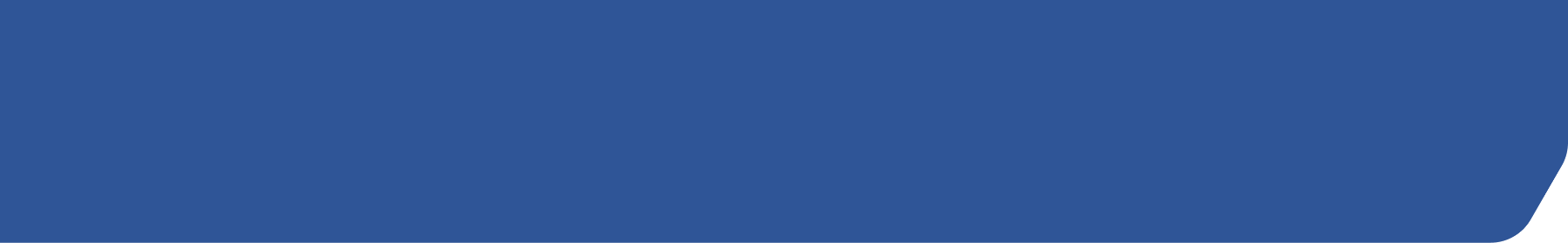 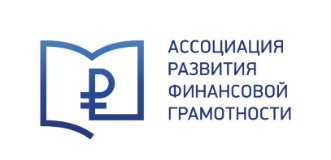 ОСНОВНЫЕ ВЫВОДЫ
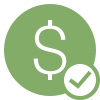 Умейте оценивать достоверность информации
Не забывайте о различных киберугрозах
Умейте безопасно пользоваться интернет-банком
Понимайте риски и преимущества социальных сетей
Умейте использовать различные цифровые инструменты
Планируйте доходы и расходы, чтобы контролировать финансы
Откладывайте часть дохода на будущее
Избегайте ненужных долгов, особенно кредитных карт с высокими процентами
Определите свои финансовые цели и разработайте план их достижения
Не доверяйте незнакомцам, особенно если они предлагают быстрый заработок
Никогда никому не сообщайте номера карт, пароли, ПИН-коды
Не переходите по подозрительным ссылкам и не открывайте вложения от неизвестных отправителей
Создавайте сложные и уникальные пароли для каждого профиля
22
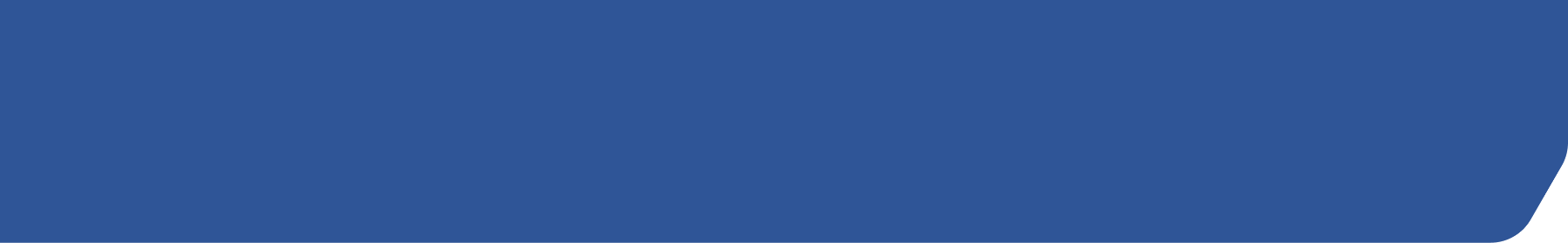 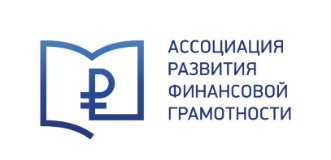 ВЗАИМОДЕЙСТВИЕ С НАДЕЖНЫМИ ФИНАНСОВЫМИ ОРГАНИЗАЦИЯМИ
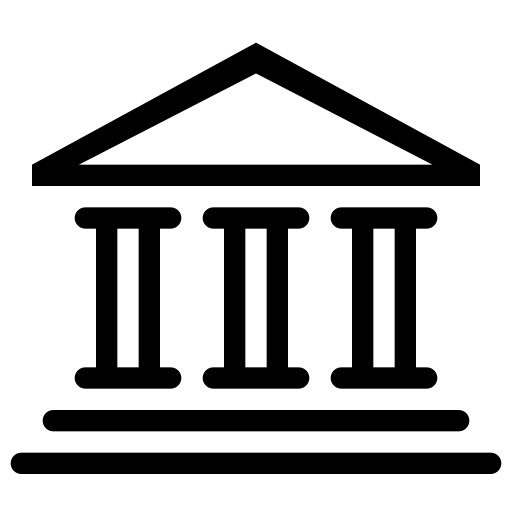 Как выбрать банк?
1. Определите приоритеты.
2. Сравните предложения.
3. Изучите доступность. 
4. Оцените надежность.
5. Проверьте качество сервиса.
Посмотреть наличие лицензии на сайте ЦБ РФ https://cbr.ru/fmp_check/
23
23
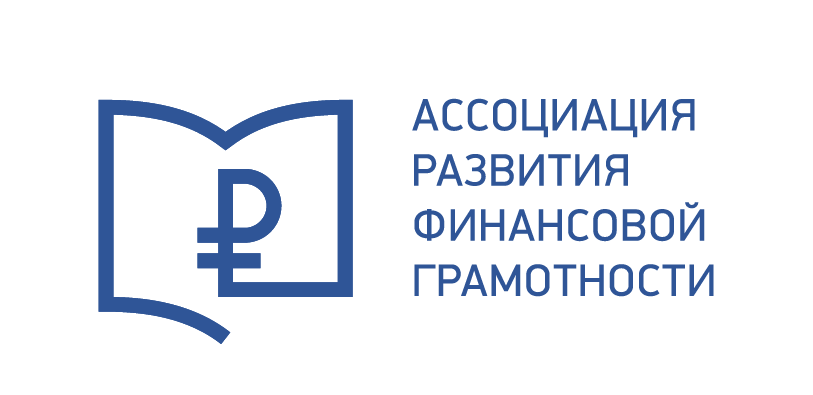 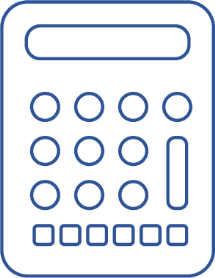 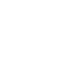 Спасибо за внимание!
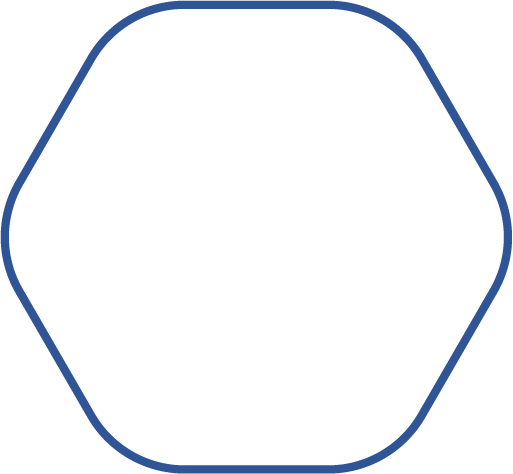 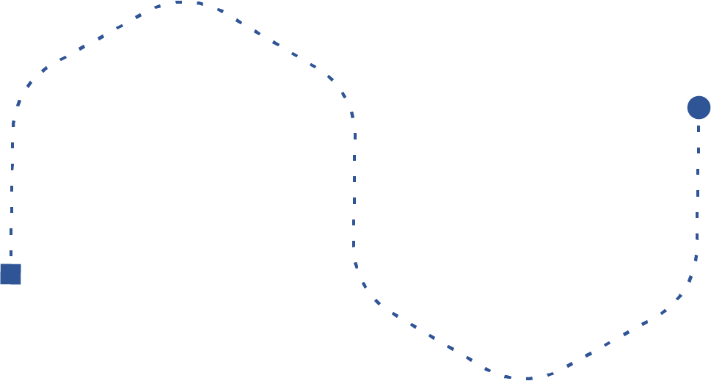 Электронная визитка работника QR-код
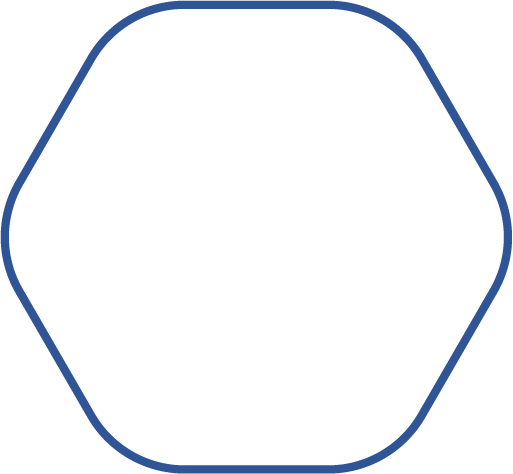 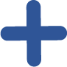